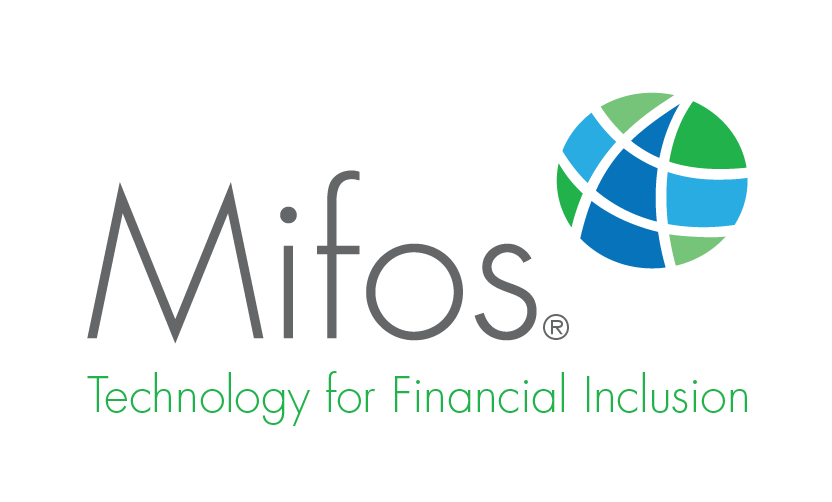 POST DEPLOYMENT PLANNING USING THE MIFOS X SYSTEM
Post deployment planning is a critical part of software implementation.
Please follow this checklist to ensure that you are prepared for production activity.
Ask yourself the following questions.
Server Hosting and Networking
Is the bandwidth contract sufficient for server hosting?
 Do you need to account for both local and remote access?
 Are instructions for accessing remotely documented?
 Who should have access to the data center, and do they have the necessary permissions/clearances?
Ask yourself the following questions.
Server and Application Monitoring
What areas will be monitored?
How will they be monitored?
What will this information be used for?
What tools are necessary?
Who will be responsible for these tasks?
Ask yourself the following questions.
Ongoing Infrastructure Planning/Needs
What are the criteria for determining when to upgrade hardware, etc.
What is the process for upgrading server hardware and software?
Ask yourself the following questions.
Troubleshooting and End User Support
What are the processes for end user support and issue resolution?
Have hiring and staffing to support this function been taken care of?
Ask yourself the following questions.
Application Administration
Processes for performing application administration such as making configuration changes to Mifos, adding/changing products, adding/changing offices, roles & permissions, etc.
Processes for performing user maintenance (adding new system users, removing system users who have left the organization, etc.
Have documentation, hiring, and staffing to support this function been taken care of?
Ask yourself the following questions.
Integrating Mifos into the Organization
What will the process be for training new employees on Mifos be, and how will it work?
Have ongoing training needs for existing employees been met?
Have measures for evaluating training success and gaps in training been implemented?
Follow this link to find a Sample Policy Manual that the organization can customize to fit their own organization.
Follow this link to find sample Operational Procedures that can be customized to fit the organization and to train employees.
Ask yourself the following questions.
Mifos Upgrades and Bug Fixes
What criteria will your organization use for determining whether upgrades or bug fixes are required to ensure that it is minimally disruptive to the organization, but still gaining benefit of upgrades/bug fixes when necessary?
Who will be responsible for making sure that the upgrades/bug fixes are executed successfully at your organization?
What will the process be?
What type of test hardware is required to do acceptance testing on an upgrade/bug fix?
What kind of user acceptance testing and training will be done for upgrades?
Have documentation, hiring, and staffing to support this function been taken care of?
See our wiki for version-specific upgrade instructions.
Disaster recovery/contingency planning and testing
Please follow this checklist to ensure that you are prepared for any problems you may encounter.
Follow these steps for disaster recovery.
Testing the Process
Let database backup scripts run and perform a full restore.  Note the amount of time the process takes and what steps could have been improved.
Verify O/S backup restore.
Verify all phone numbers on contact lists
Note the amount of time taken from outage start to full recovery.
Follow these steps for disaster recovery.
Documenting the Process
Compile a list of emergency contact information, including vendors and contacts at the MFI.
Instructions for restoring a system should be detailed and clear.  Try to write them for a new user.
Make sure a procedure exists for updating existing disaster recovery documentation as new scripts are added/removed.     (setting up a monthly email reminder to make these updates is often a good idea).
Follow these steps for disaster recovery.
Problems and Responses
Natural disasters (e.g. flooding of main office or branch offices), fires, and political emergencies
OFFSITE DATA STORAGE: make sure data is stored at a location that is not the head office only for BOTH the database and the OS. 
Well-documented procedures for recovery steps
Contact list
Security breach of Mifos server or act of sabotage by staff
What are the processes for immediately changing passwords.  Are they documented?
What needs to be evaluated for your organization(check accounts, database evaluation)?
Failure or loss of Mifos server, database and/or server disk storage
Make certain scripts are running for database backups.
Make certain scripts are running for OS backups
Make certain backup and recovery procedures are DOCUMENTED IN DETAIL
Restoring the OS
Restoring the database
Mifos configuration settings
Any custom scripts that may be running
Verification test plan (10-12 trials to make to ensure system is functioning properly and stable)
Make certain all scripts are stored in a documented location and include instructions for recreating the production setup
Follow these steps for disaster recovery.
Problems and Responses (Continued)
Loss of Internet access/power at main office or branch office
What procedures need to be in place for working around the problem at a branch?  Document and test.
What procedures need to be in place at the Head Office in the event of extended power outage?
Loss of key staff members
Staff turnover is a fact of running an organization.  Make sure all procedures, instructions, and important details are documented and available to newer staff members who may be forced to troubleshoot or process a recovery.
Thanks for your attention, and good luck!
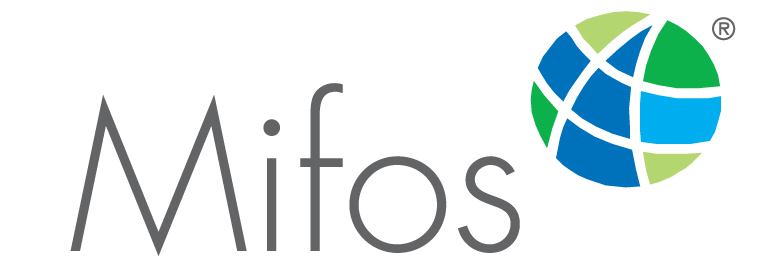